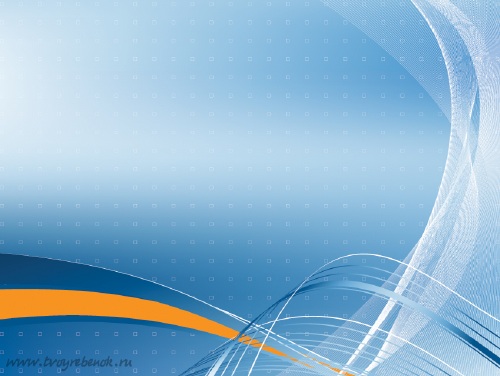 Муниципальное дошкольное образовательное учреждение детский сад №15 д. Разбегаево Ломоносовский район 
Ленинградской области
Самопрезентация 

воспитателя 
Константиновой Татьяны Васильевны
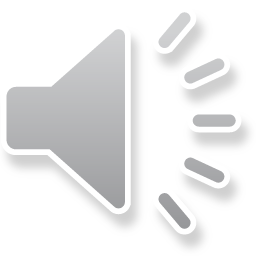 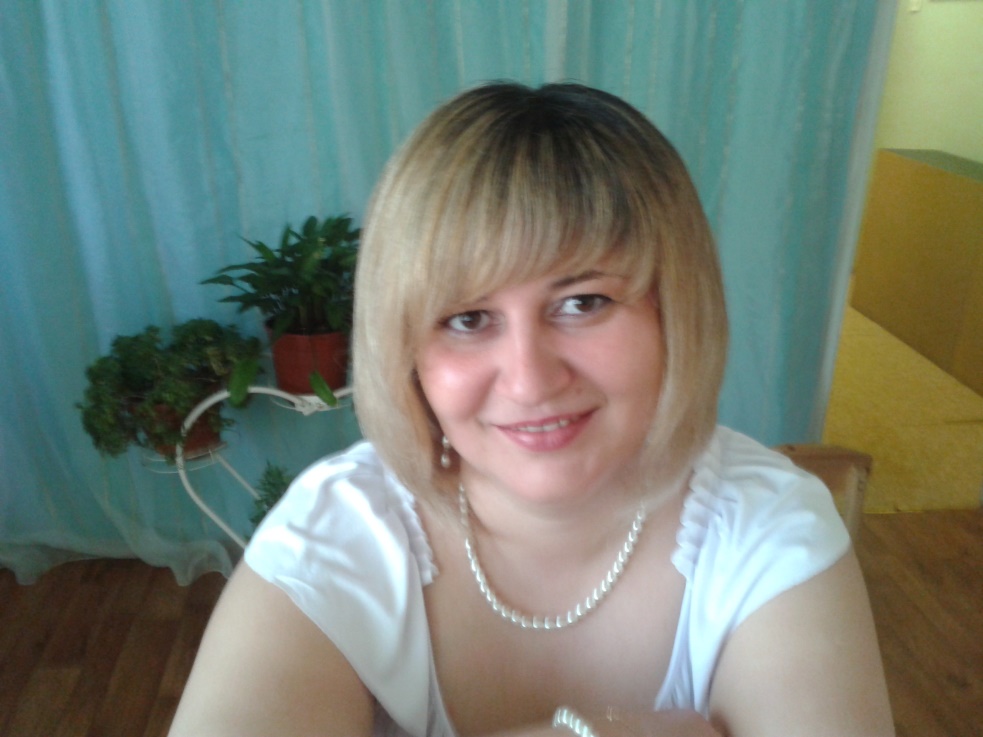 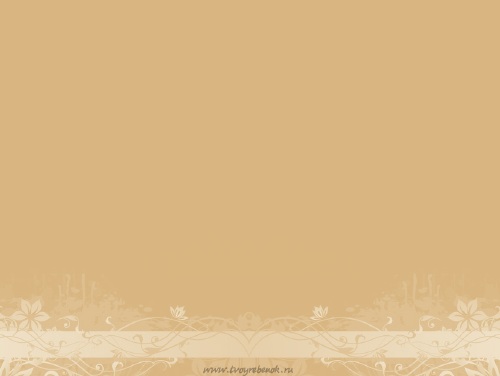 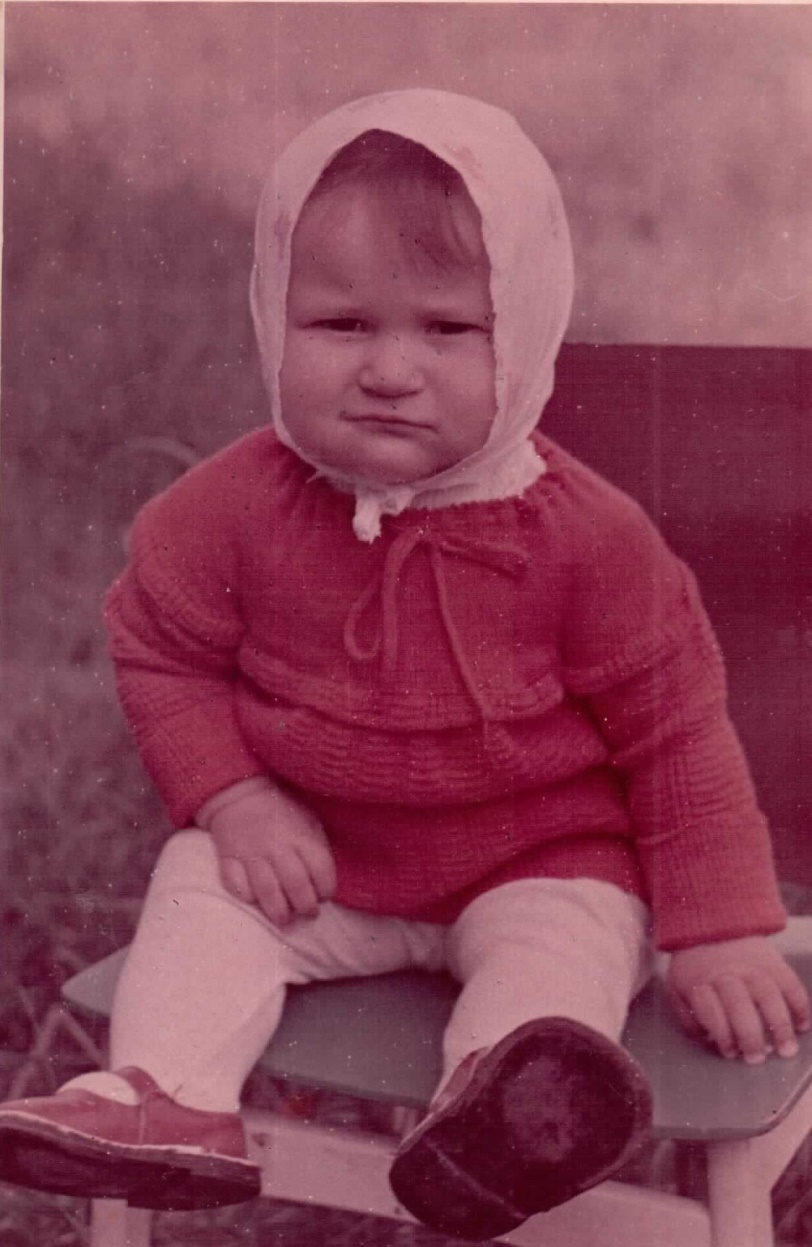 Прошу простить за эту вольность,Или за дерзость, может быть.Хочу свою поведать повесть,И предоставить вам судить.
 Есть в октябре прекрасное число
С моим рожденьем связано оно!
Родители гадали какое имя дать
И Танечкой назвали меня отец и мать.
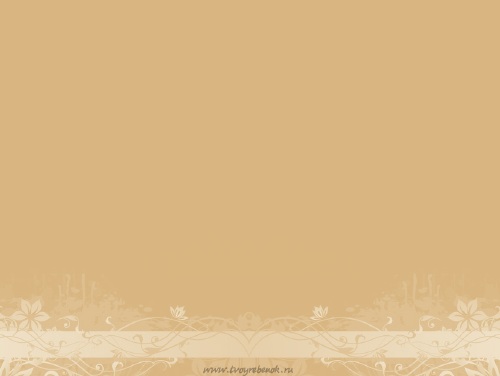 Росла девчонкой я игривой,
Застенчивой и очень милой.
Шли года я подрастала,
Много бегала, играла.
Дни за днями колесили,
Годы школы наступили.
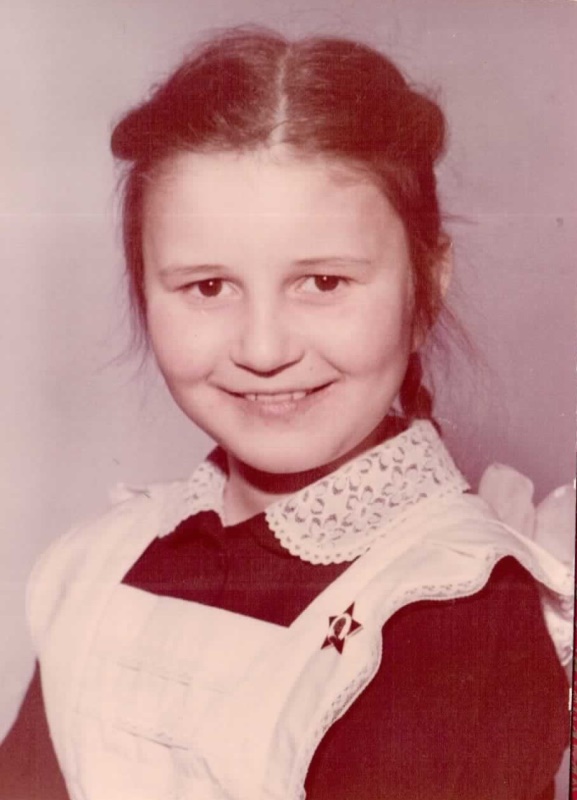 Мы все учились понемногу,
Чему-нибудь и как-нибудь,
Но вот стоим мы у порога
И надо выбирать свой путь…
Я – воспитатель и этим горжусь,
Что вместе с детьми на свете учусь!!!
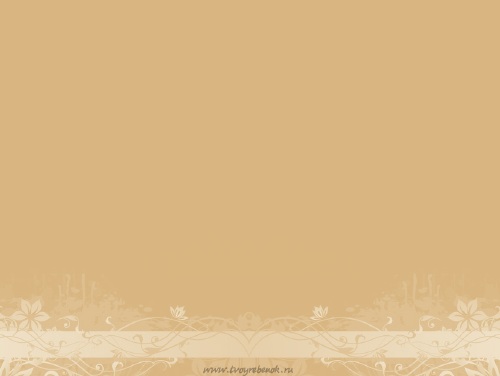 Шли годы, поднималась планка,Для педагога ведь пределов нет,Чтобы расти профессионально,Я окончила в университет.
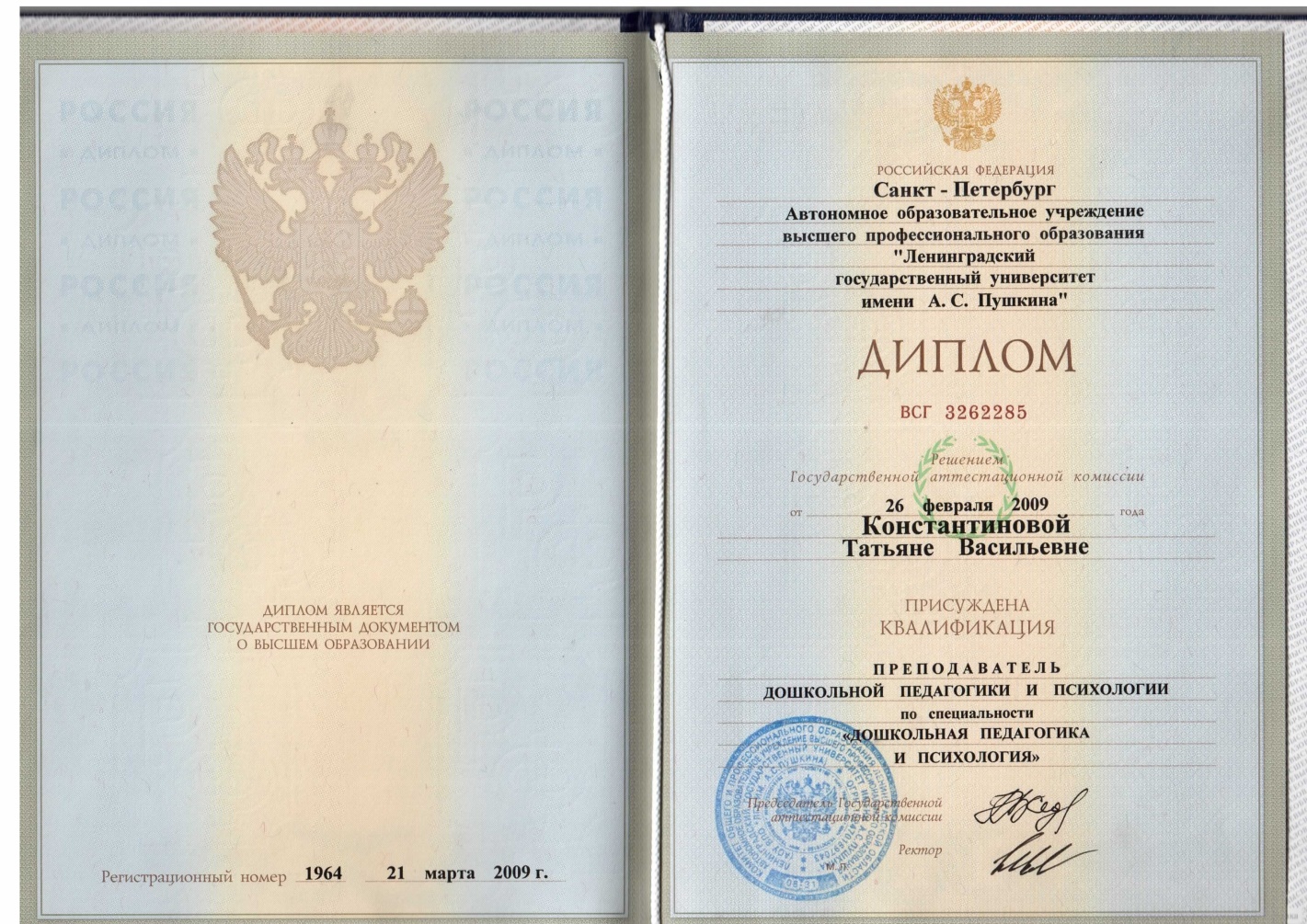 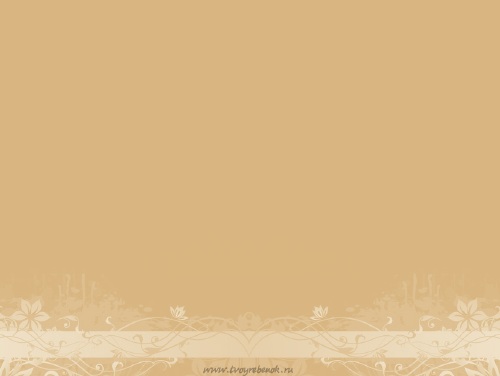 Мой путь достаточно долог,Общий стаж 17 лет.Но скажу вам без подколок:Я хороший воспитательИ образованный человек.Вложить стараюсь я в детей
Тепло и ласку, без затей!	
Хочу, чтоб выросли они
Хорошими достойными людьми,
Любить, дружить, смеяться и мечтать,
Ну и, конечно, взрослых уважать!
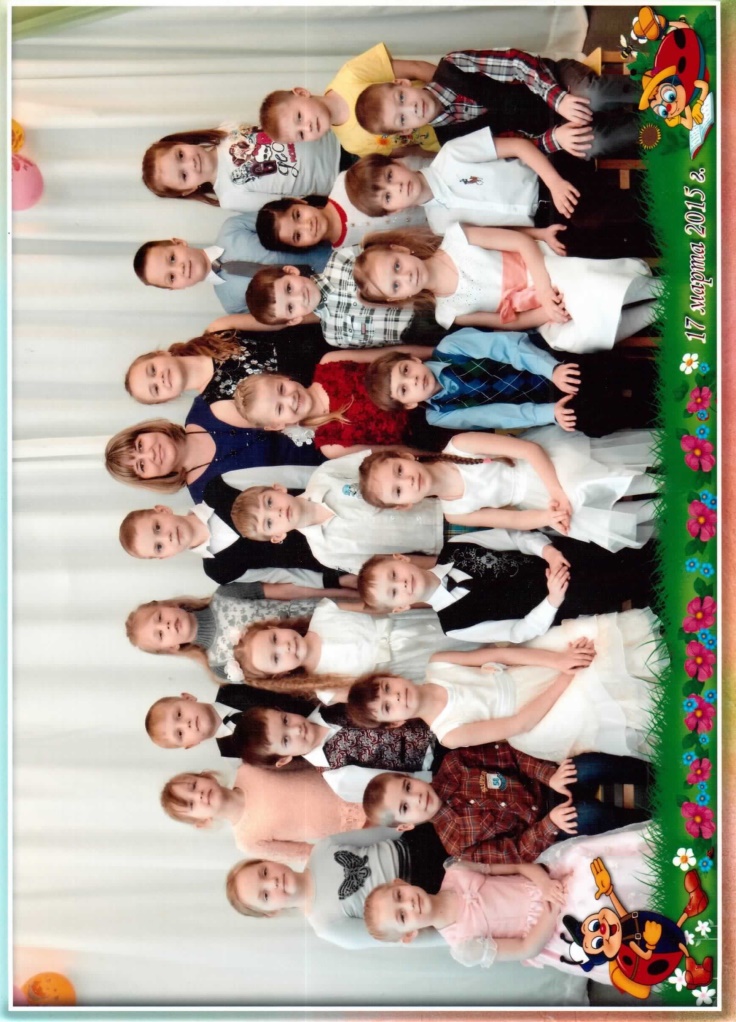 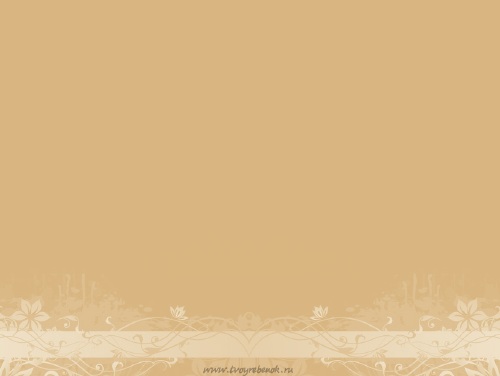 Родителей своих детей я уважаю,Им я ежедневно помогаю,Своё педмастерство, конечно, проявляю: 
Способности их развиваю,В нужное для деток русло направляю.Приучаю к труду их, к терпимости,К уважению детской личности,Вместе с ними во всех начинаниях,Объясняю, что всё досягаемо!
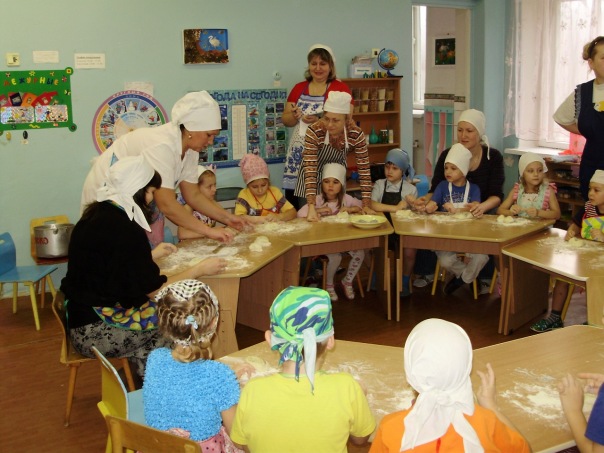 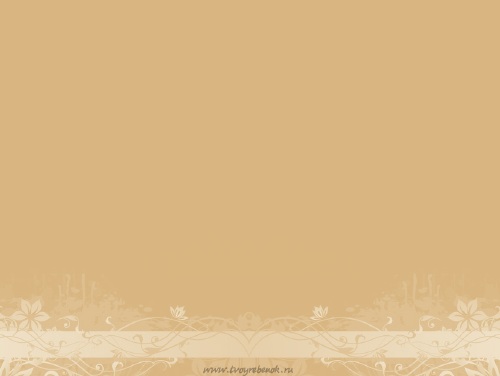 На детских праздниках я смех и настроенье.И нет меня на свете веселейЯвляю на арене представленьеРазыгрываю роли для детей.А детки скачут и резвятся,И всем на радость веселятся,Дарят всем свой задорный смех –Вот в этом мой большой успех!Я - это тысячи весёлых лиц,Костюмов смена, грима каждый раз.Для радости детей здесь нет границ,Для них я строю тысячи гримас.
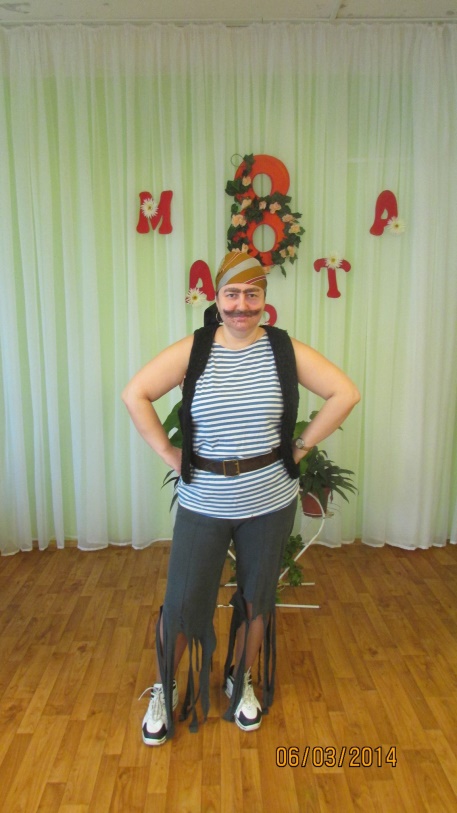 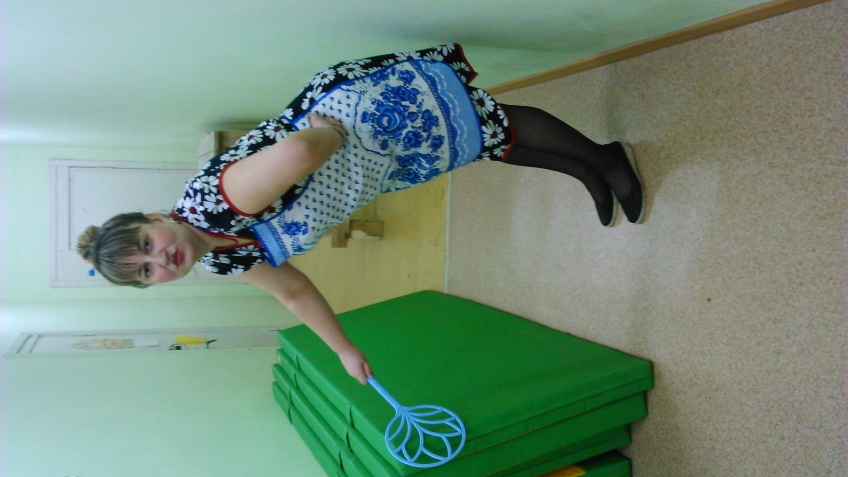 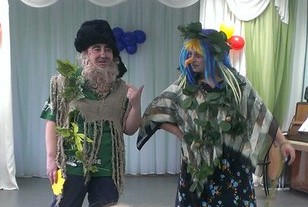 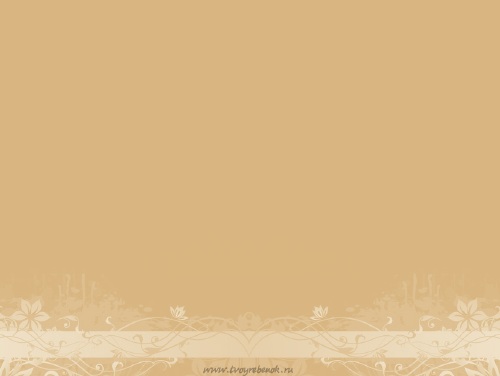 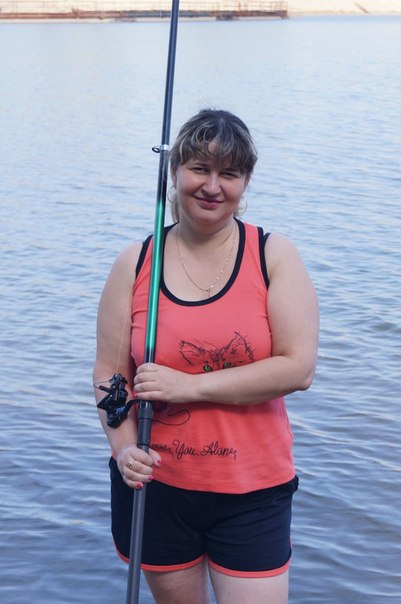 Еще люблю я танцевать, 
Хорошую физическую форму сохранять,
Посещаю уроки хореографии,
Посмотрите на фотографии.
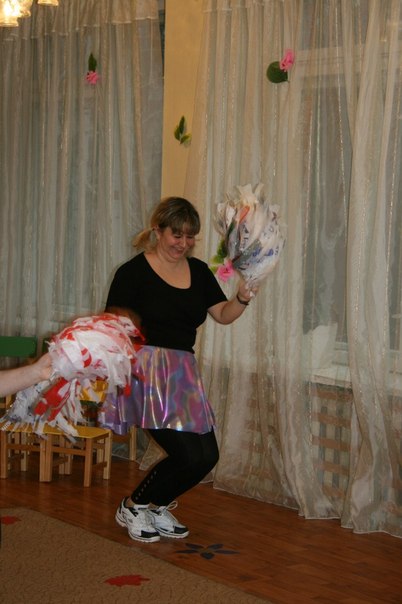 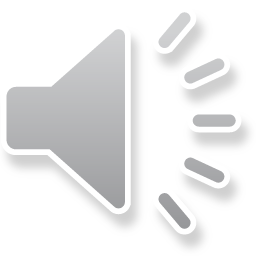 А если от работы времяНайду для хобби я чуть-чуть,То о своем любимом делеЯ расскажу вам саму суть.Поеду к речке, на рыбалку, рыбалку очень я люблю!
Катушку прикручу на палку, приманку к леске нацеплю.
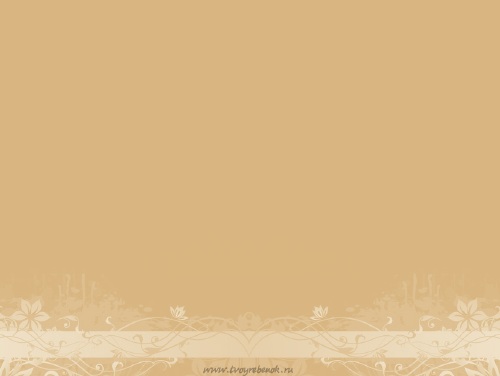 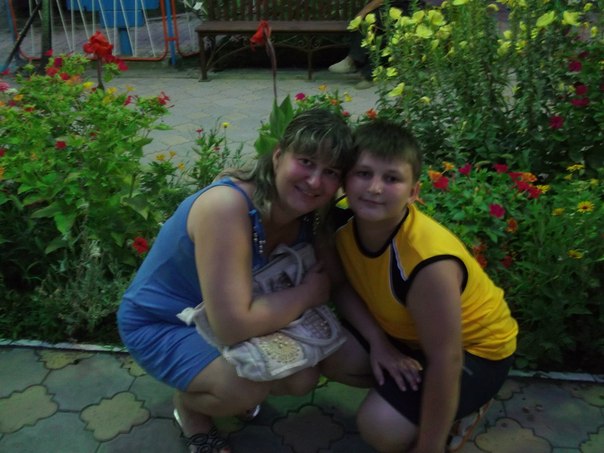 Моя пристань – родная семья. Здесь живут доброта и уют, Здесь найдёшь теплоту и участие. В моем доме меня любят и ждут. Пристань веры, согласия, счастья.
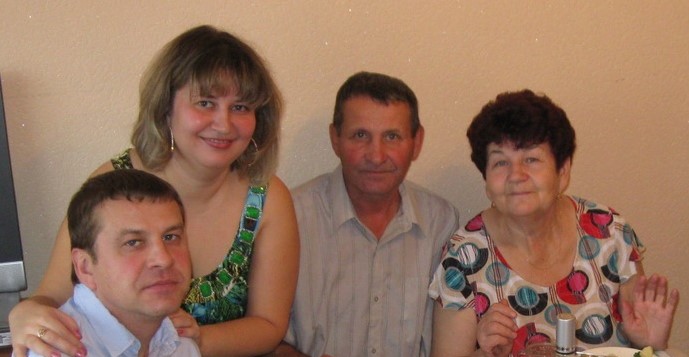 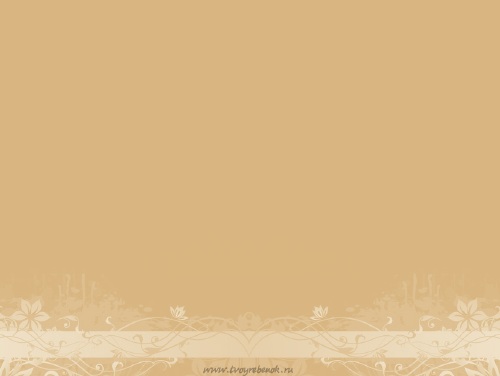 Вам о себе - лишь объективно,Ведь перед судьями не врут:Я не конфликтна, позитивна,И по работе креативна,Ценю, люблю свой нужный труд.Твердят друзья: "Есть нивы тише",Но ни за что не отступлю.Я этих милых ребятишек,Как собственных детей люблю.Быть в гуще детских восприятий...И так на протяженье лет -Судьба моя –Я ВОСПИТАТЕЛЬ!!!
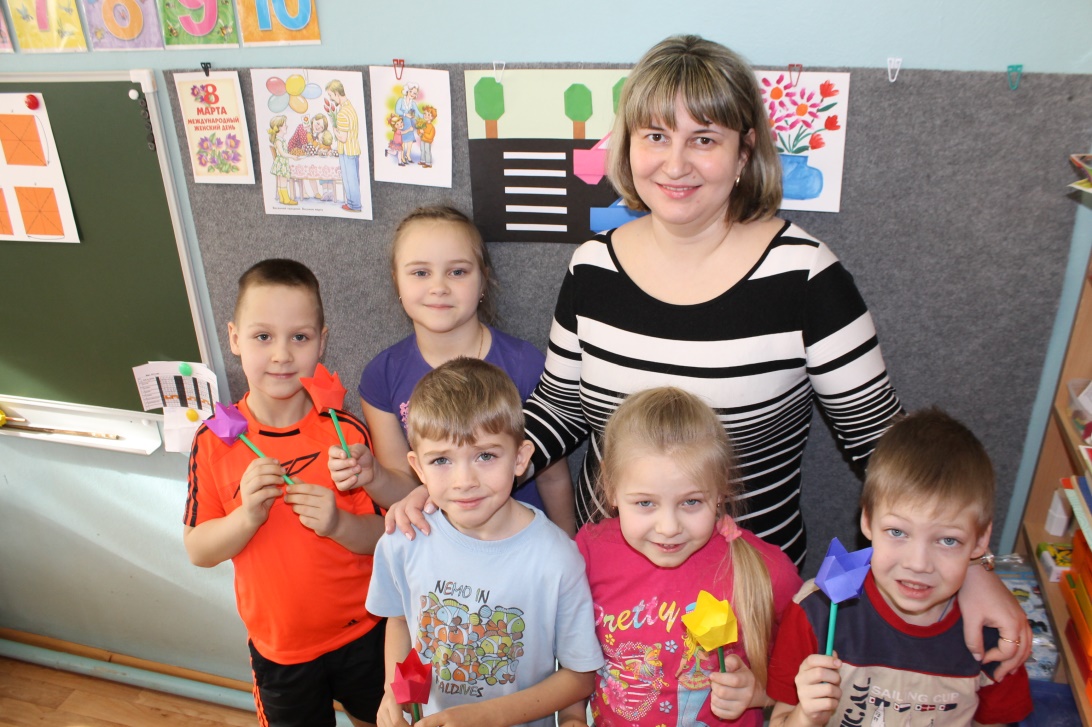 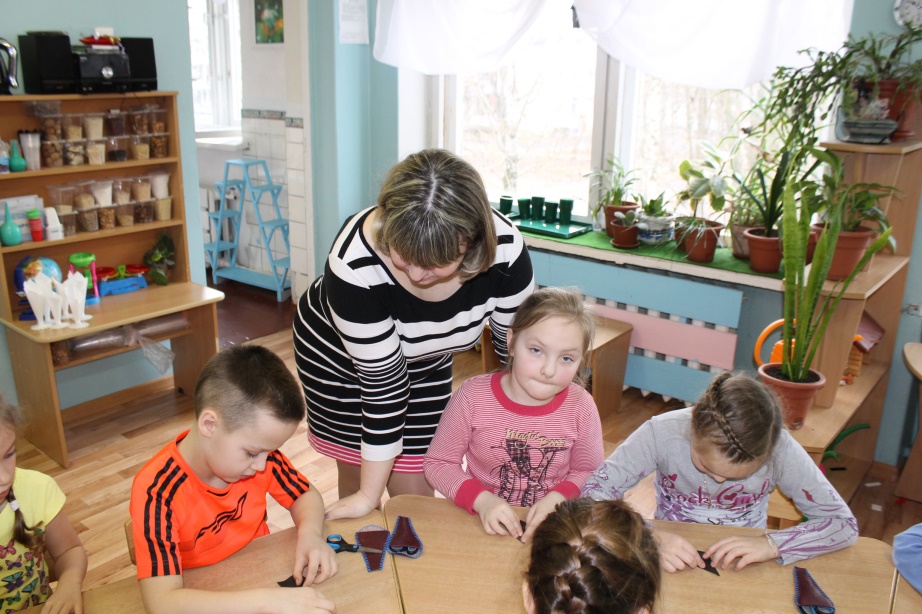